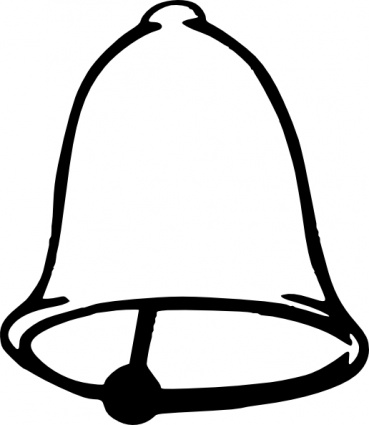 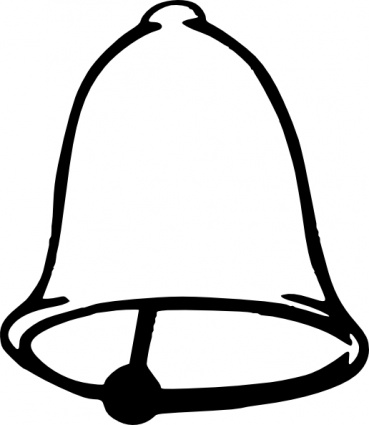 From beginning to end, you are God.
Psalms 90:2
From beginning to end, you are God.
Psalms 90:2
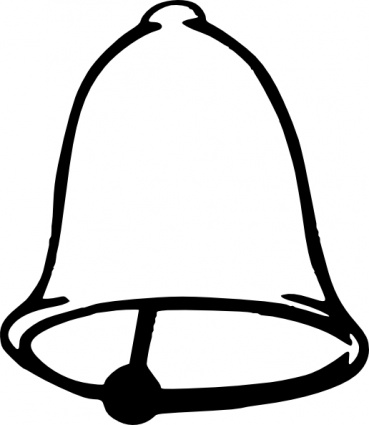 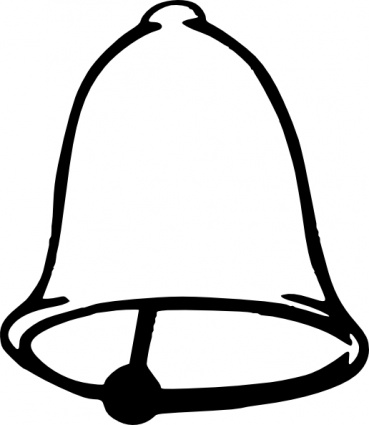 God showed how much he loved us by sending his one and only Son into the world so that we might have eternal life through him
I John 4:9
God showed how much he loved us by sending his one and only Son into the world so that we might have eternal life through him
I John 4:9
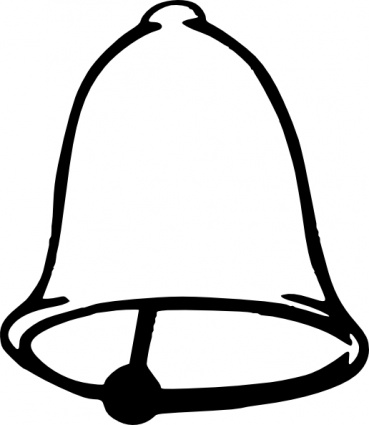 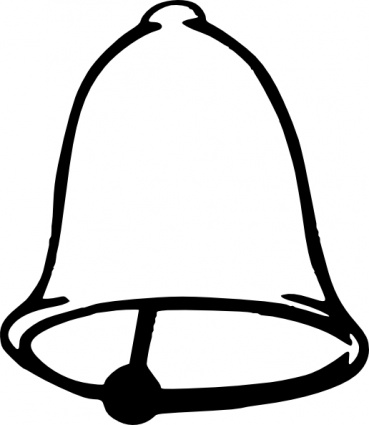 This is real love – not that we loved God, but that he loved us and send his Son as a sacrifice to take away our sins.            I John 4:10.
This is real love – not that we loved God, but that he loved us and send his Son as a sacrifice to take away our sins.                            I John 4:10.